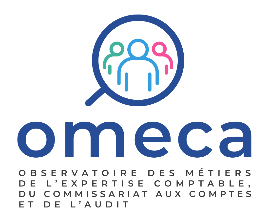 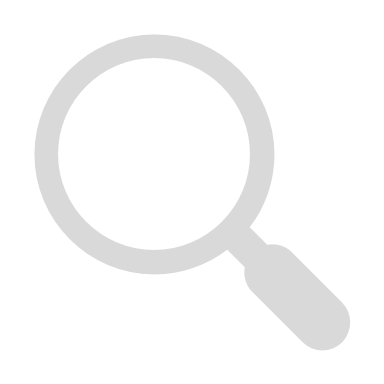 LES FICHES MÉTIERS DE L’OBSERVATOIRE
CONSULTANT FINANCE
Domaine d’activité
Famille de métiers
Autres appellations du métier
Variables selon les spécialités : services financiers, contrôle de gestion, gestion des risques…
Métiers du conseil
Conseil en finance et M&A
Mission
Activités
Nomenclature PCS
Nomenclature ROME
13543 - Consultant financier spécialisé / Consultante financière spécialisée
372a - Cadres chargés d'études économiques, financières, commerciales
Le Consultant Finance réalise à la demande du client des prestations visant à améliorer les processus comptables et financiers de l’entreprise (comptabilité fournisseurs, client, contrôle de gestion…) ou à optimiser sa situation économique et financière dans le respect des normes comptables. Pour ce faire, il peut intervenir sur une variété de missions : réorganisation d’une direction financière, identification des leviers de croissance, déploiement d’un logiciel de comptabilité, contrôle de la qualité des processus financiers…
Proposition commerciale et cadrage des besoins client
Participe aux réponses aux appels d’offre : élaboration de la méthodologie, tarification, soutenance
Précise les besoins du client et réalise un diagnostic de la situation financière ou des processus comptables en s’appuyant sur des entretiens avec les personnes clés de l’organisation (dirigeant, DAF, comptables, DSI…) et l’analyse des données pertinentes
Adapte les objectifs et étapes de la mission à partir de sa compréhension des enjeux stratégiques, comptables, financiers, réglementaires ou des problématiques de systèmes et d’information de l’organisation cliente
Réalisation des missions de conseil en finance, élaboration des livrables et préconisations
Mobilise la méthodologie et les moyens répondant aux objectifs de la mission, variables selon la problématique comptable : 
analyse des données comptables et financières de l’entreprise (flux comptables, indicateurs de gestion…) et de l’infrastructure SI des processus comptables et financiers
réalisation d’entretiens et de groupe de travail (par exemple : co-construction d’un nouveau modèle de gestion de la comptabilité fournisseur avec le DAF et l’équipe comptable de l’organisation cliente)
mobilisation d’autres experts du cabinet d’expertise-comptable (Juriste fiscal, Collaborateur comptable…) et coordination avec les éventuels autres acteurs externes impliqués sur le projet (éditeur de logiciel de comptabilité, avocat fiscaliste…)
Fait régulièrement un point sur l’avancement des travaux auprès du client, s’assure du respect du budget et des délais
Formalise et présente les livrables intermédiaires et finaux demandés (modélisation d’un business plan, rédaction d’un plan stratégique, d’un schéma de réorganisation des processus comptables…)
Identifie les solutions envisageables et leviers d’action pour répondre aux enjeux comptables et financiers, construit les plans d’actions avec le client (par exemple : identification d’un logiciel de comptabilité adapté aux enjeux de l’entreprise, ciblage d’investissements stratégiques…)
Développement de l’activité, veille « métiers » et concurrentielle
S’appuie sur un travail de veille régulier pour alimenter sa pratique : veille concurrentielle et en matière d’actualité économique et financière, veille juridique sur la réglementation comptable et financière, veille technologique (logiciels ERP, logiciels d’analyse des données financières…) 
Participe au développement des prestations de conseil en finance (nouvelles offres, identification de prospects…) en développant des synergies avec les autres pôle d’expertise du cabinet (expertise comptable, juridique…)
Entretient un réseau professionnel (consultants, avocats, banquiers…) et met en valeur l’activité du cabinet en participant à des évènements et projets du cabinet (études, séminaires, rencontres professionnelles…)
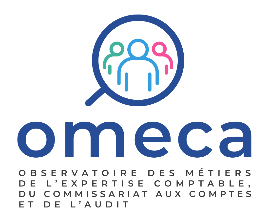 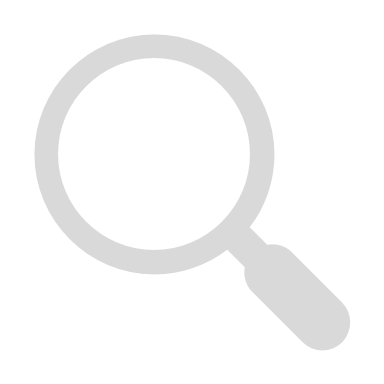 LES FICHES MÉTIERS DE L’OBSERVATOIRE
Consultant finance
Légende
1
2
3
4
Niveau de base
Niveau avancé
Niveau confirmé
Niveau expert
Macro-compétences spécifiques
Niveau attendu sur la macro-compétence et compétence associée
Macro-compétence
Exemple d’application
Compétences
Production de livrables répondant à une problématique client
Réaliser et formaliser des analyses s'appuyant sur une variété de matériaux et des préconisations articulées aux problématiques spécifiques du client
Réaliser le business plan d’une entreprise à la vente à partir d’hypothèses débattues en réunion
Process et méthodologies de travail spécifiques au domaine de spécialité
Collecte des informations nécessaires à la production d'une mission
Intégrer les évolutions réglementaires, économiques et technologiques pour créer et diffuser de nouveaux process et modes de travail
Construire une stratégie d’intégration d’une innovation dans le domaine financier (cloud, blockchain)
Gérer le transfert sécurisé des données en amont d’une mission de conseil financier
Réorganiser les processus d’une DAF en intégrant les évolutions réglementaires,  technologiques…
Adapter les modes de collecte et de classification aux spécificités des clients et exigences de la mission
3
Concepts spécifiques au domaine de spécialité
Anticiper les tendances et faire évoluer les offres et process de travail en fonction
3
3
4
3
4
4
3
3
3
3
4
4
Lors de la collecte de données financières, mettre en place les outils technologiques de sécurisation
Sécurité des échanges de données avec l'externe
Mettre en œuvre une démarche de sécurisation des échanges de données
Analyser une base de données financières afin d’établir un diagnostic et des préconisations
Définir et piloter la stratégie d'intégration d'un SI en tenant compte des besoins métiers, des contraintes techniques et de cybersécurité
Gestion et exploitation d'une base de données
Conduire des analyses avancées, identifier et utiliser les outils d'exploitation adaptés
Dans un projet de réorganisation d’une direction financière, définir avec le client le modèle d’organisation cible
Accompagnement des projets de transformation
Macro compétences transverses
Piloter la construction d'offres commerciales, entretenir un réseau de partenaires et apporteurs d'affaires
Gérer les étapes d’une mission de conseil en finance selon les budget et les attentes du client
Articuler les compétences du cabinet et les enjeux du client dans le cadre de propositions commerciales
Planifier son organisation du travail entre plusieurs missions de conseil financier
Communication écrite et orale
Développer des mises en forme écrites élaborées, schématiser des idées complexes
Adaptation à une variété de situations et d'interlocuteurs
Organisation et planification du travail
Planifier son organisation du travail selon les priorités sur ses différents dossiers d'intervention
Conduire une mission de conseil en anglais
Animer un débat technique et aboutir à des pistes d’action avec le client
En fonction des éléments identifiés avec le client, mener des analyses complémentaires
Anglais professionnel
Diriger des débats techniques et un projet en anglais
Pilotage de missions
Piloter une ou plusieurs phases et équipes projets
Adapter la prestation délivrée aux spécificités de situations et d'interlocuteurs
Sens commercial
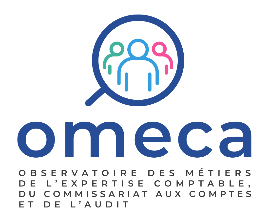 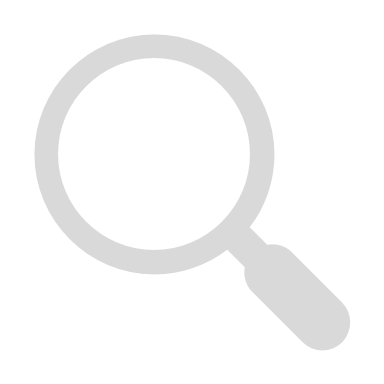 LES FICHES MÉTIERS DE L’OBSERVATOIRE
Consultant finance
Variabilité du métier
Prérequis pour l’exercice du métier
Selon la taille du cabinet
Formation initiale
Dans les cabinets de petite taille, les Consultants interviennent sur des missions variées de nature financière, technologique, juridique… Ils peuvent également intervenir sur certains dossiers d’expertise-comptable ou d’audit.
Dans les grands cabinets, les domaines d’intervention des consultants sont fortement segmentées selon le grade (junior, senior…), les spécialités du cabinet ou le secteur d’activité du client.
Bac+5 en comptabilité, gestion, finance, par exemple :  
DSCG (Diplôme Supérieur de Comptabilité et de Gestion)  
Master CCA (Comptabilité Contrôle Audit)
Master 2 avec spécialisation financière
Perspectives professionnelles
Conditions d’exercice
Profil recommandé pour le personnel expérimenté s’orientant vers ce métier
Expertise comptable en cabinet
Parcours en direction financière d’entreprise : contrôle interne, contrôle de gestion, comptabilité
Selon les spécialités du cabinet
Formations prioritaires en cours de carrière
Selon le positionnement du cabinet, le Consultant en finance peut intervenir sur une pluralité de sujets ou bien dans un champ spécifique : conseil en organisation des directions financières, missions d’externalisation, mise en place d’un logiciel de gestion comptable et financière, restructurations, fusions-acquisitions, adaptation des processus comptables aux évolutions réglementaires...
Il peut également intervenir sur un type particulier de clientèle aux problématiques financières spécifiques : banque-assurance, secteur public, distribution…
Formations aux évolutions des techniques et réglementations financières (IFRS, blockchain, RGPD…) 
Formations aux outils et méthodes de conseil et accompagnement du changement (méthodes  agiles, matrices d’analyse…)
Formation aux logiciels d’analyse de données
Tendances d’évolution du métier
Selon l’expérience du professionnel
Renforcement des compétences d’analyse de données des consultants grâce à l’intégration d’outils issus de la data science  
Spécialisation sectorielle des prestations de conseil
Compréhension renforcée de l’organisation des Systèmes d’Information et des enjeux de protection des données (RGPD)
Après quelques années d’expérience, le Consultant en finance peut encadrer des collaborateurs juniors, piloter un périmètre plus large des missions, interagir davantage avec le client et s’impliquer davantage sur les activités de développement commercial.
Relations professionnelles internes : Consultant d’autres spécialités (Transaction services, SI, RH, cybersécurité…) et autres métiers des cabinets si besoin d’une expertise particulière (Expert-comptable, Juriste fiscal, Technicien SI…)
Relations professionnelles externes : dirigeants, Directeur Administratif et Financier, Chef comptable, comptable, Contrôleur de gestion, Directeur SI… 
Télétravail : possible sur une partie significative des activités, mais variable selon l’accès aux outils métiers, aux rencontres ponctuelles lors d’entretiens ou sessions de travail avec le client et selon les pratiques internes du cabinet
Autres métiers des cabinets comptables : Auditeur, Chef de mission comptable, Collaborateur comptable généraliste ou spécialisé (opérations comptables complexes…), Expert-comptable (sous condition d’obtention du DEC), Consultant transaction service, Responsable méthodes et veille…
Métiers des directions financières : direction comptable, contrôle de gestion, contrôle interne…
Autres métiers du conseil : conseil en management, conseil en stratégie, conseil en SI, conseil aux CSE… 
Métiers de l’analyse financière et la gestion d’actifs des banques, sociétés d’assurance, fonds d’investissement…